AS UNIVERSIDADES E A COMUNICAÇÃO NO SÉCULO XXI
MARIALVA CARLOS BARBOSA (PROFESSORA TITULAR DA ECO-UFRJ – PRESIDENTE DA INTERCOM)
DESAFIOS DAS UNIVERSIDADES NO SÉCULO XXI
COMO AS SOCIEDADES CIENTÍFICAS PODEM CONTRIBUIR...
DIVULGAÇÃO, PARTICIPAÇÃO, DIAGNÓSTICOS

CONSTRUÇÃO DE AÇÕES CONJUNTAS BASEADAS NO DIÁLOGO
O QUE É A INTERCOM
Instituição sem fins lucrativos
Fundada em 12.12. 1977
Destinada ao fomento e à troca de conhecimento entre pesquisadores e profissionais
Promove encontros periódicos, além de colóquios, simpósios e 6 congressos anuais
O congresso nacional é o maior da área no país
ESTIMULA A PRODUÇÃO CIENTÍFICA
CONGRESSOS REGIONAIS 2015
NORDESTE – 2.881 INSCRITOS (NATAL)
(577 TRABALHOS CIENTÍFICOS SUBMETIDOS E 285 TRABALHOS PARA CONCORRER A JORNADA EXPERIMENTAL DE COMUNICAÇÃO)
SUDESTE – 2.169 INSCRITOS (UBERLÂNDIA)
(361 TRABALHOS CIENTÍFICOS SUBMETIDOS E 592 EXPOCOM)
SUL  - 1700 INSCRITOS
(292 TRABALHOS CIENTÍFICOS SUBMETIDOS E 369 EXPOCOM)
NORTE – 1245 INSCRITOS (MANAUS)
(115 TRABALHOS CIENTÍFICOS SUBMETIDOS E 144 EXPOCOM)
CENTRO-OESTE -  660 INSCRITOS
(116 trabalhos científicos submetidos e 124 EXPOCOM)
CONGRESSOS 2016
NORDESTE – UNIFAVIP(2016)
SUDESTE - FCAD/CEUNSP (2016)
SUL – PUCPR (2016)
NORTE – UFRR (2016)
CENTRO-OESTE – PUC-GO (2016)
NACIONAL – USP (2016)
CONGRESSOS 2017
NORDESTE – UNEB (JUAZEIRO – BA)
SUDESTE – UNIFOA (VOLTA REDONDA – RJ)
SUL – UCS (CAXIAS DO SUL – RS)
NORTE – UFAP (MACAPÁ – AP)
CENTRO-OESTE – UFMT (CORUMBÁ – MT)
NACIONAL – UNIVERSIDADE POSITIVO (CURITIBA – PR)
RELAÇÕES ESTREITAS COM UNIVERSIDADES ESTADUAIS. – PARCERIAS DURADOURAS. INTERIORIZAÇÃO
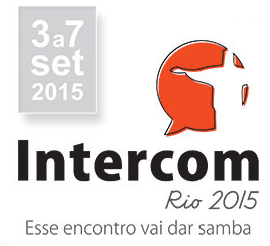 Comunicação e Cidade Espetáculo
O Evento
Nome do evento
INTERCOM 2015 – Comunicação e Cidade Espetáculo
Área Cultural
Comunicação
Local
Universidade Federal do Rio de Janeiro, Rio de Janeiro - RJ
Data
3 a 7 de setembro de 2015
Apresentação
Nos 450 anos da cidade do Rio de Janeiro, o Congresso da INTERCOM 2015 reunirá em torno de 4 mil pesquisadores, estudantes e realizadores para apresentar suas produções, científicas e culturais, sobre o tema central “Comunicação e Cidade Espetáculo”. É o maior evento científico da Comunicação no Brasil.
Proponente
A INTERCOM – Sociedade Brasileira de Estudos Interdisciplinares da Comunicação - é uma entidade científica sem fins econômicos, que reúne professores, pesquisadores e profissionais visando à promoção do desenvolvimento científico e prestação de serviços na área da Comunicação. Realiza anualmente o Congresso Brasileiro de Ciências da Comunicação – INTERCOM, frequentado por toda a comunidade científica da área e cinco encontros regionais.
Objetivo Geral
Quando o Rio de Janeiro se transformar na capital latino-americana das Ciências da Comunicação, o XXXVIII Congresso da INTERCOM tem por objetivo geral democratizar o acesso a bens comunicacionais científicos e acadêmicos.
Objetivos Específicos
Reunir pesquisadores e realizadores brasileiros e estrangeiros para refletir sobre o tema “Comunicação e Cidade Espetáculo”  em conferências, mesas redondas, seminários, simpósios e nas sessões dos Grupos de Pesquisa que compõem o Congresso; Incrementar e ampliar a presença de atividades artísticas e culturais no âmbito do maior e mais antigo congresso de comunicação em sua trigésima oitava edição; Incentivar estudantes de graduação a realizarem projetos experimentais e trabalhos de iniciação científica inovadores. Abrir espaço para a apresentação à comunidade acadêmica de novos pesquisadores e proporcionar debates entre profissionais, pesquisadores e estudantes de jornalismo, relações públicas, publicidade, rádio e TV, cinema e produção editorial, entre outras áreas.
Estratégias
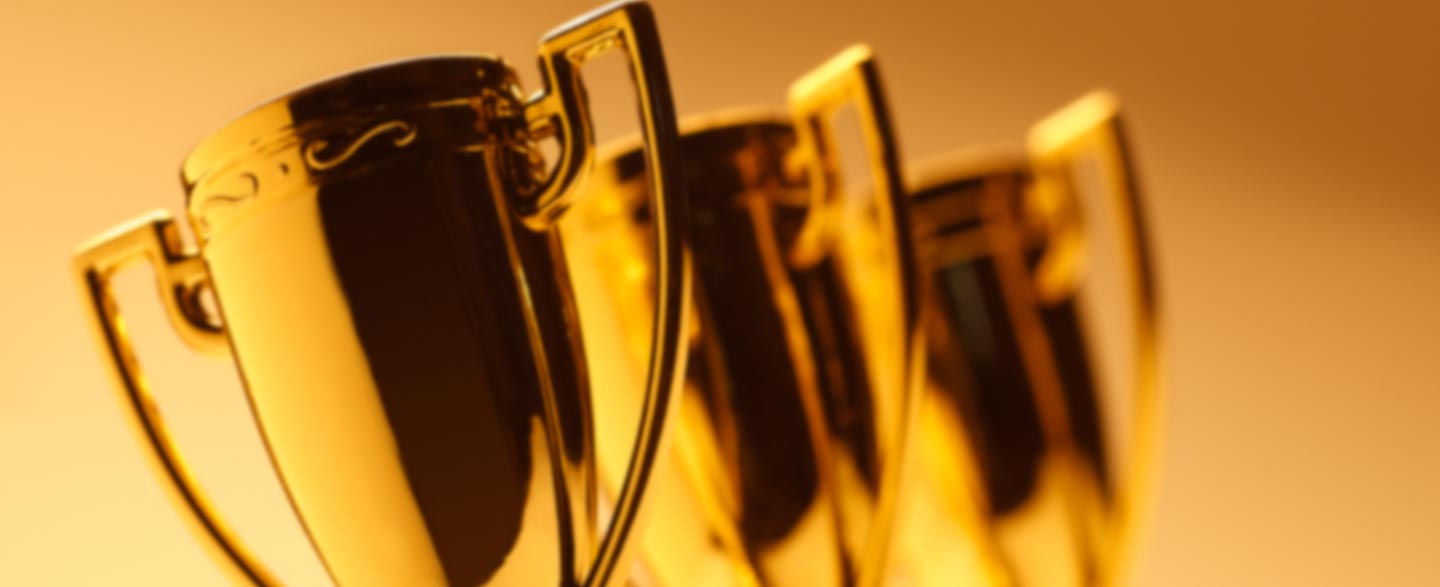 2) EXPOCOM
A Exposição de Pesquisa Experimental em Comunicação - EXPOCOM é uma exposição e um prêmio destinados aos melhores trabalhos experimentais exclusivamente produzidos por alunos de graduação em Comunicação. O prêmio Expocom tem por objetivos estimular o desenvolvimento e aprimoramento da pesquisa experimental da área de Comunicação, promover o intercâmbio entre as escolas de Comunicação, professores e estudantes, apresentar à comunidade acadêmica nacional a produção de Comunicação, incentivando as inovações na produção experimental de modo a apresentar ao mercado os novos talentos oriundos da área de Comunicação. São premiadas as categorias deJornalismo, Publicidade e Propaganda, Relações Públicas e Comunicação Organizacional, Cinema e Audiovisual, Produção Transdisciplinar, Rádio, TV e Internet, subdivididas em 70 modalidades.
Estratégias
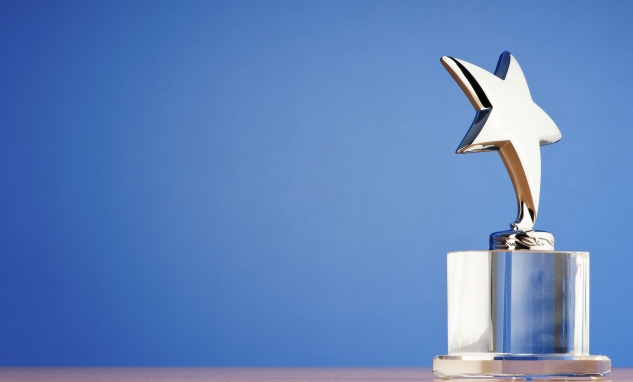 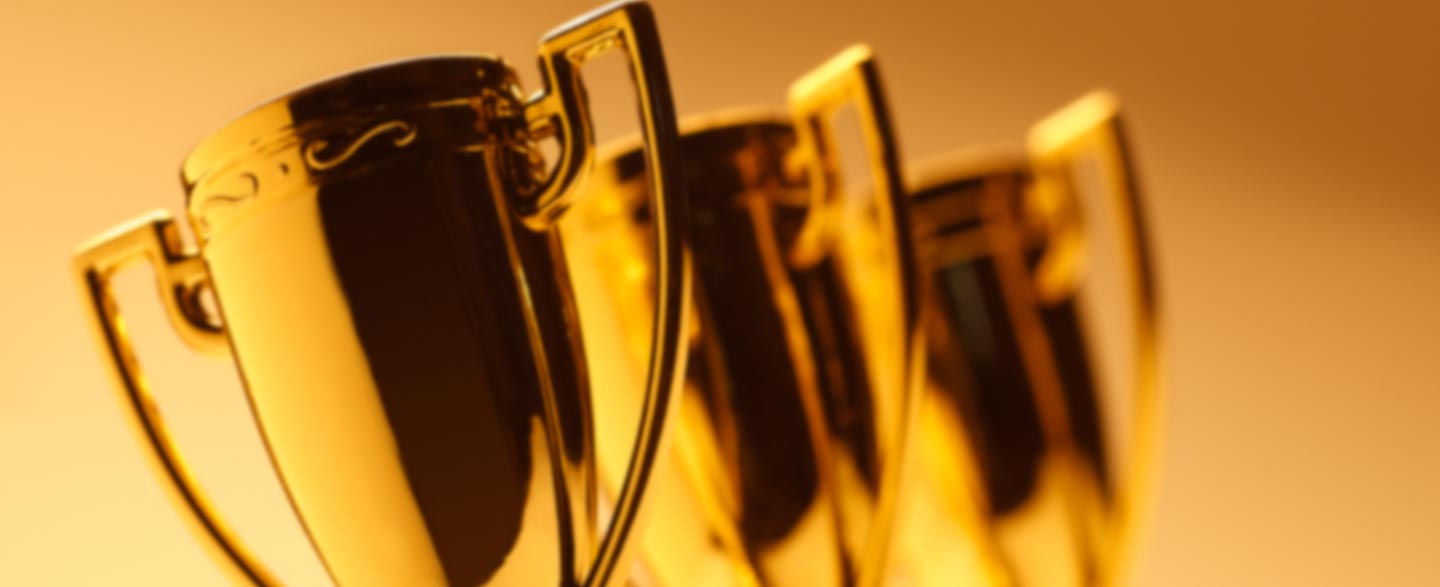 2) Prêmios INTERCOM
Prêmio Luiz Beltrão
Prêmio Luiz Beltrão de Ciências de Comunicação foi criado como forma de reconhecimento para pesquisadores e grupos de pesquisa que estejam se destacando no meio acadêmico. O troféu é concedido a quem produz trabalhos relevantes na área das ciências da comunicação. A cerimônia de entrega ocorre anualmente durante o Congresso Brasileiro de Ciências da Comunicação. A premiação está dividida em dois grupos. O primeiro é formado por personalidades: Liderança Emergente e Maturidade Acadêmica. O segundo grupo é formado por Grupo Inovador e Instituição Paradigmática.
Estratégias
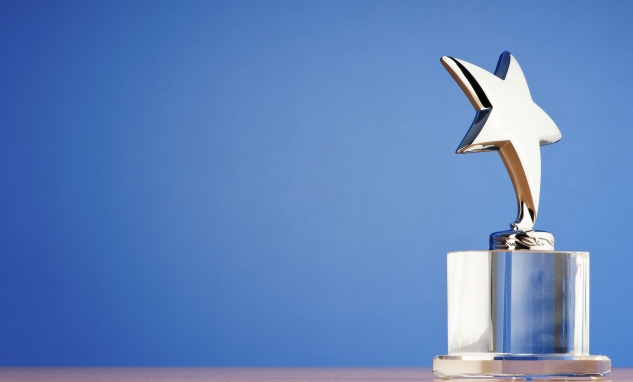 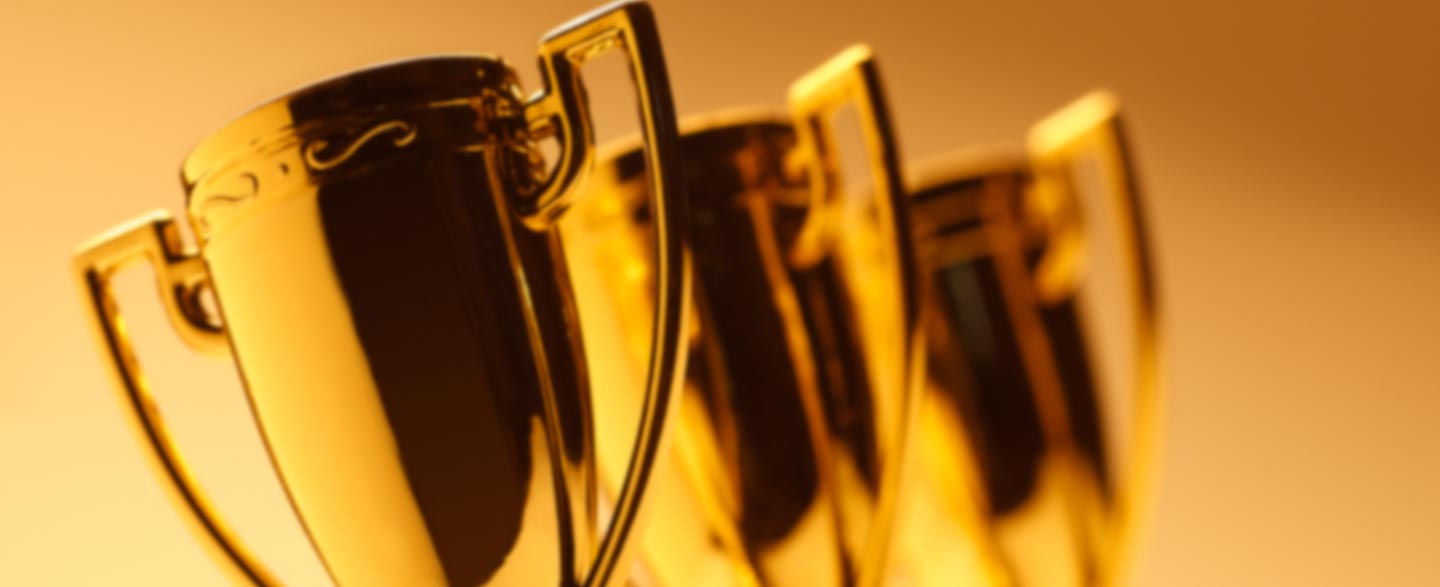 Prêmios Estudantis
Lígia Averbuck 
O Prêmio Lígia Averbuck tem como público-alvo todos os estudantes de especialização. 

Vera Giangrande 
O Prêmio Vera Giangrande é disputado por todos os estudantes de graduação ou recém-graduados em Comunicação Social que apresentem trabalhos no Intercom Júnior, evento que integra o calendário do Congresso Brasileiro de Ciências da Comunicação.
Estratégias
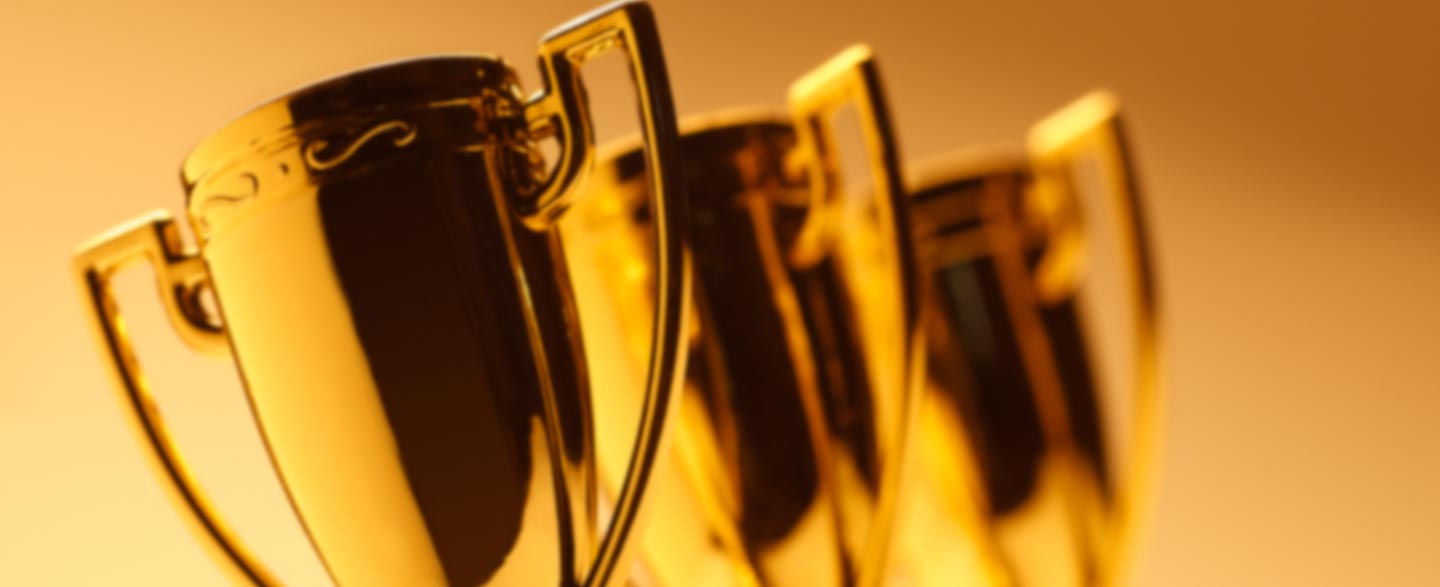 TROFÉU JOSÉ MARQUES DE MELO – MATURIDADE ACADÊMICA REGIONAL
A premiação tem por objetivo destacar um pesquisador referência na região aonde se realiza o congresso. O patrono, José Marques de Melo é expoente da pesquisa em Comunicação reconhecido em âmbito nacional e internacional pela contribuição à constituição do campo científico e acadêmico da Comunicação. Presidente de honra da INTERCOM tem uma vasta obra publicada no Brasil e emvários países da América Latina, Estados Unidos e Europa.
Parceiros
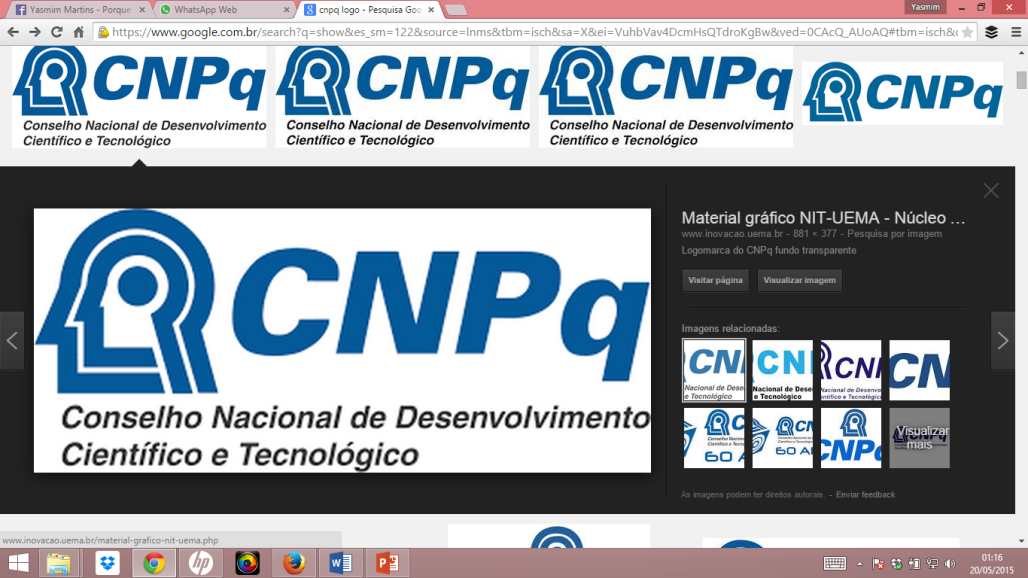 As principais agências de fomento do país como o CNPq, a CAPES e as Fundações Estaduais de Fomento à Pesquisa - no caso do Rio de Janeiro, FAPERJ e de São Paulo, FAPESP - são parceiros históricos dos Congressos da INTERCOM por seu caráter científico e de inovação na área de Comunicação.
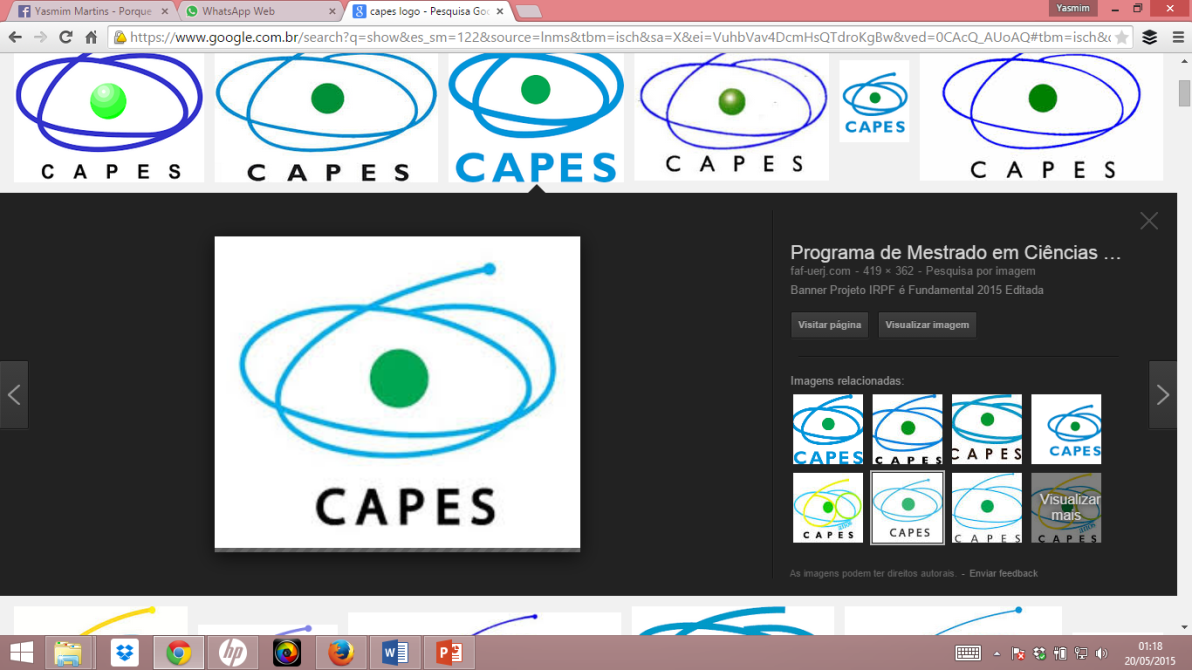 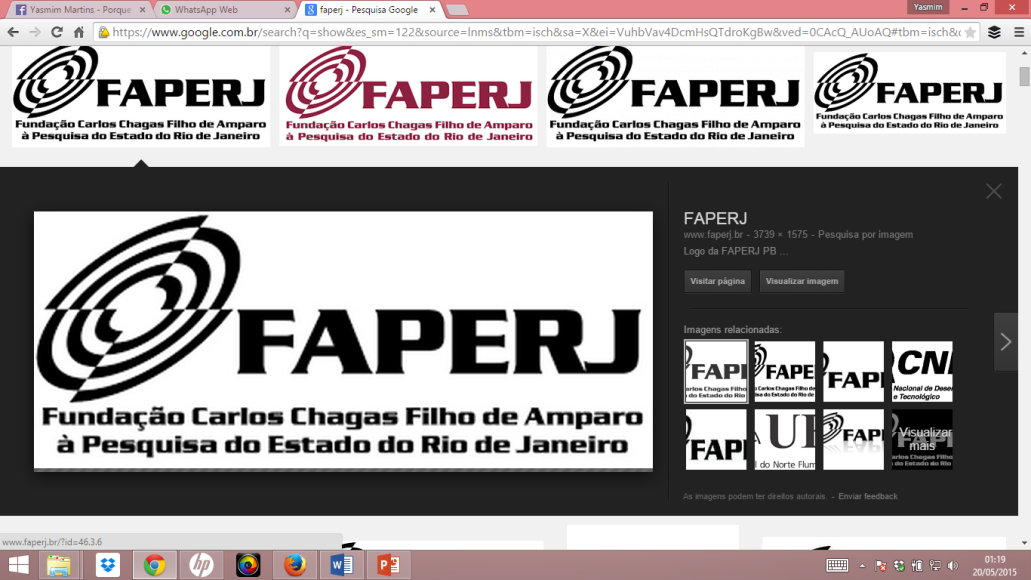 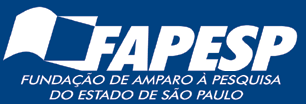 DIAGNÓSTICO
Cursos Pós-Graduação (Mestrado e Doutorado) – 171 em todas as regiões
(ARQUIVO INTERCOM ABRUEM CURSOS STRICTO)
Áreas conceituais Humanidades – relacionadas ao escopo de atendimento da INTERCOM
Parcerias duradouras
Ações
Programa INTERCOM/ABRUEM
1) Bolsas stricto senso para estudantes latinos (edital específico)
2) encontro INTERCOM/ABRUEM de divulgação científica no Congresso do Rio em setembro.
04/09	Sexta-feira – CONGRESSO
14:00 - 18:00 I ENCONTRO INTERCOM-ABRUEM DE DIVULGAÇAO CEINTIFICA
Coordenação: Marcio Fernandes (UNICENTRO)
Local: UFRJ – Campus da Praia Vermelha	
	http://www.intercom2015.com/programacao.asp
AÇÃO ESTRATÉGICA
No que diz respeito ao programa de bolsas = fortalecer as ações de internacionalização estratégicas junto a países da América Latina;
 Elaborar minuta do projeto para ser discutido com a ABRUEM, para que juntos possamos viabilizar o Programa  Latino de Fomento à Pós-Graduação INTERCOM-ABUEM.